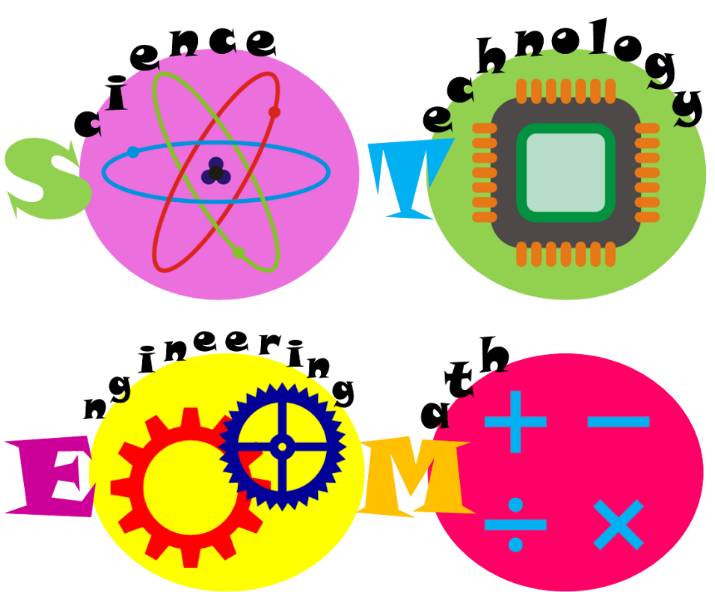 OUR STEM STORY
Team: Vietnam 
Presenters: 
  + Nguyen Thi Van
  + Nguyen Minh Nguyet
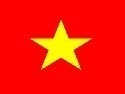 vanmitu@gmail.com
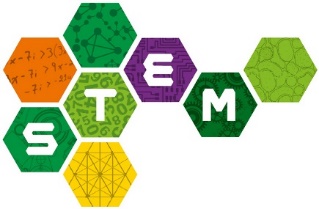 POPULAR TEACHING METHOD
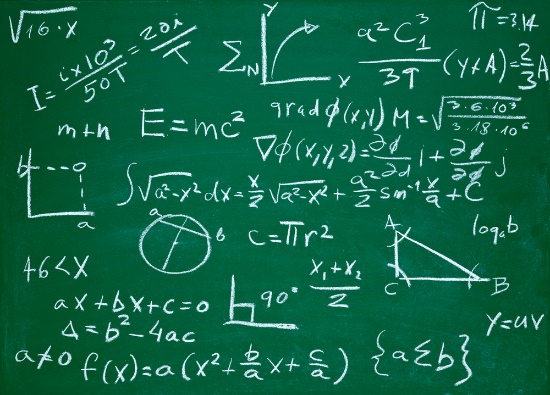 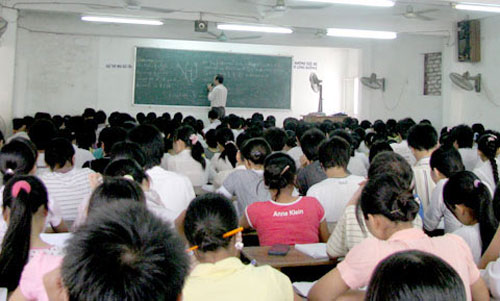 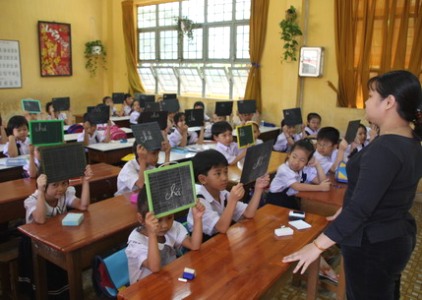 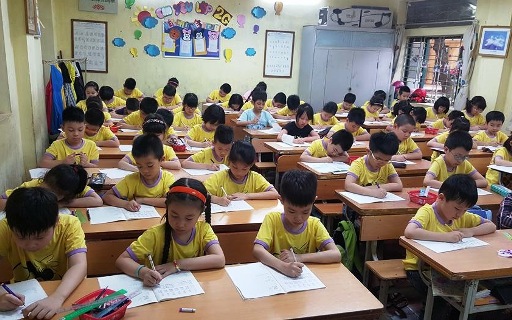 Theory – based learning
LABOR WORKFORCE
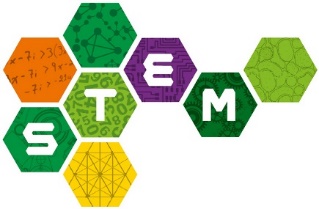 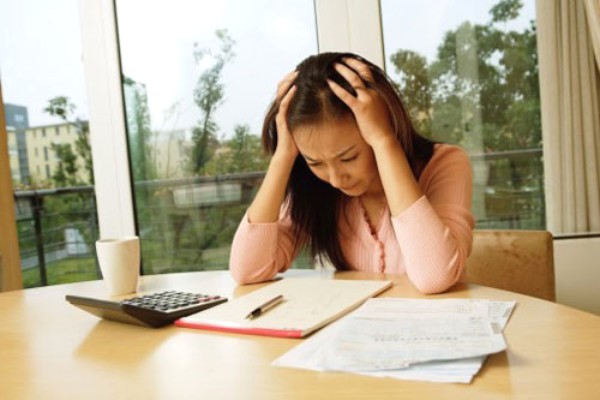 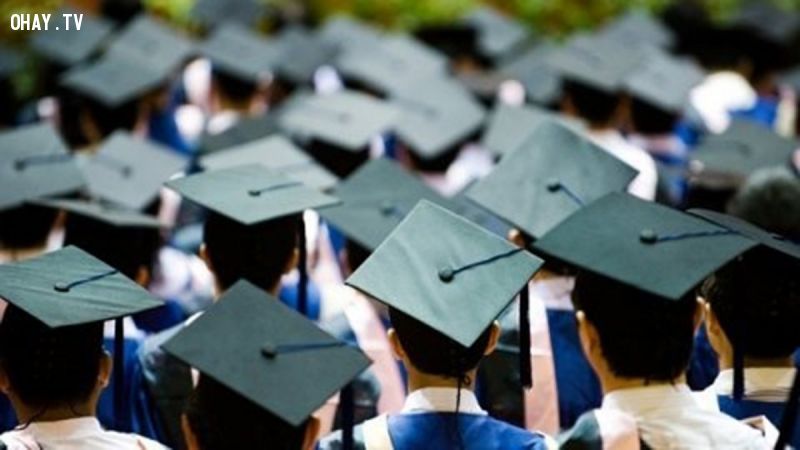 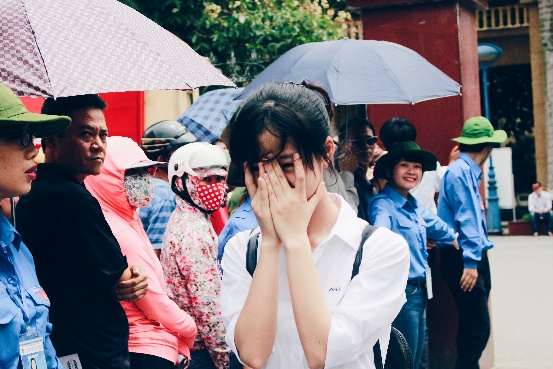 Lack of skills
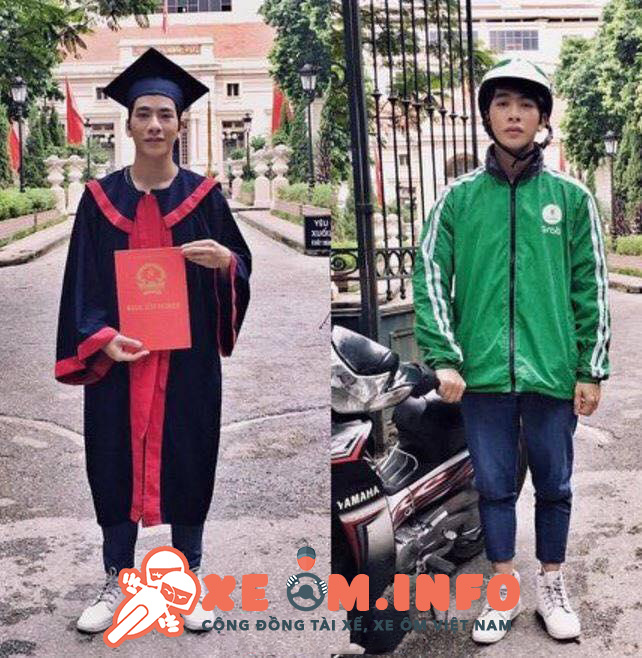 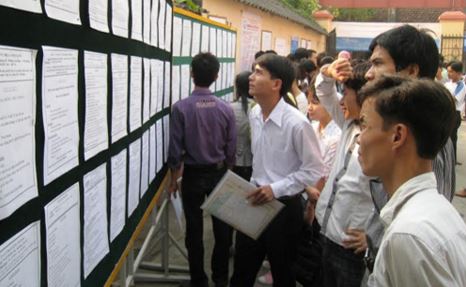 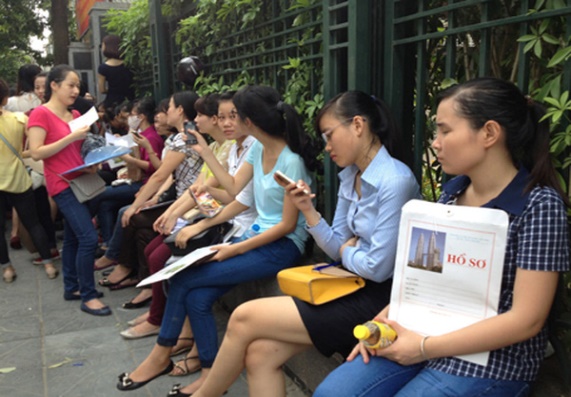 Unemployment
Do a job not related to their major
A PICTURE OF CHANGES
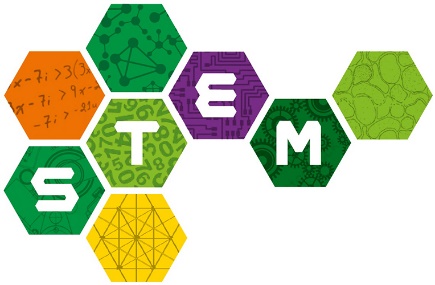 STEM TREND
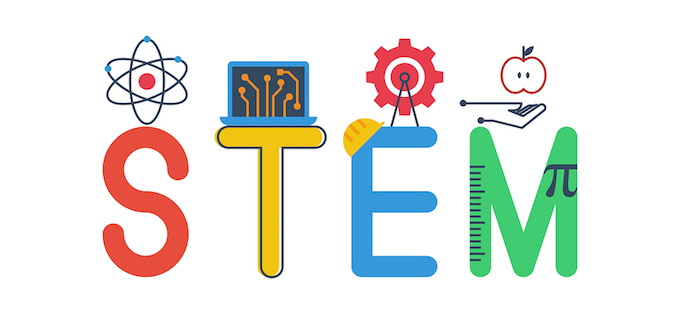 A breakthrough in training trend in Vietnam
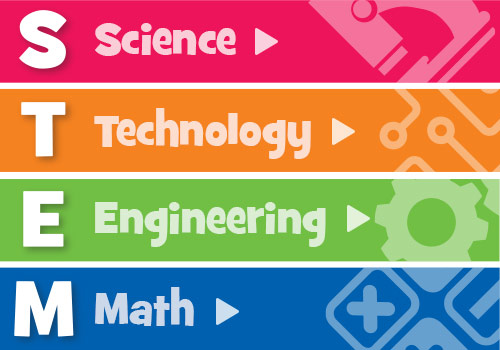 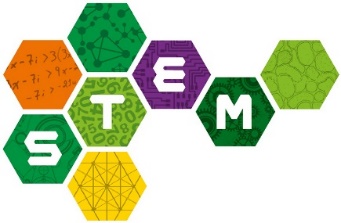 STEM PRACTICE IN VIETNAM
1. STEM doers
2. Forms of 
practice
3. Effects
4. Challenge
5. Future
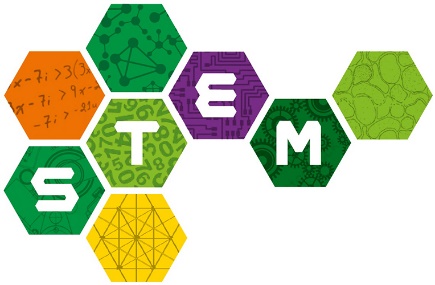 STEM DOERS
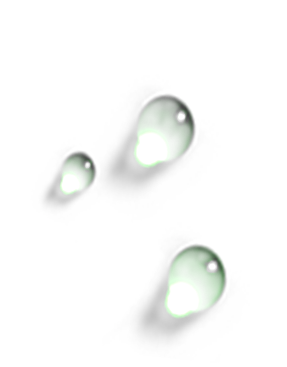 1
Private education companies
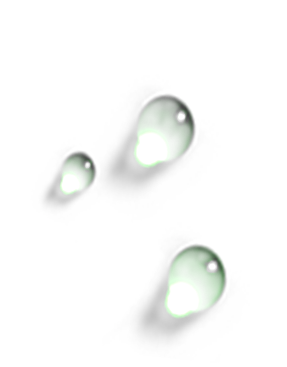 2
Private schools
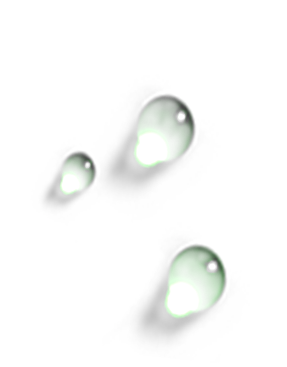 3
Teachers with STEM passion
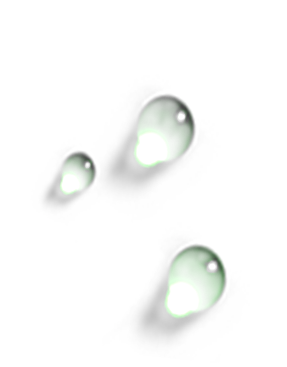 4
Community Training Center (1)
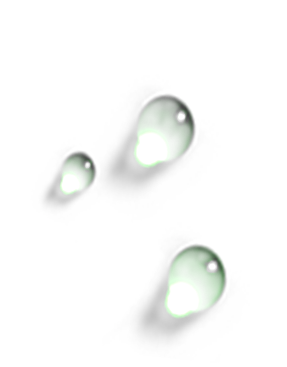 5
Skilled individuals
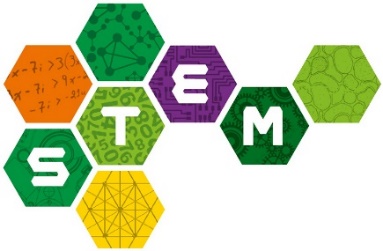 STEM DOERS
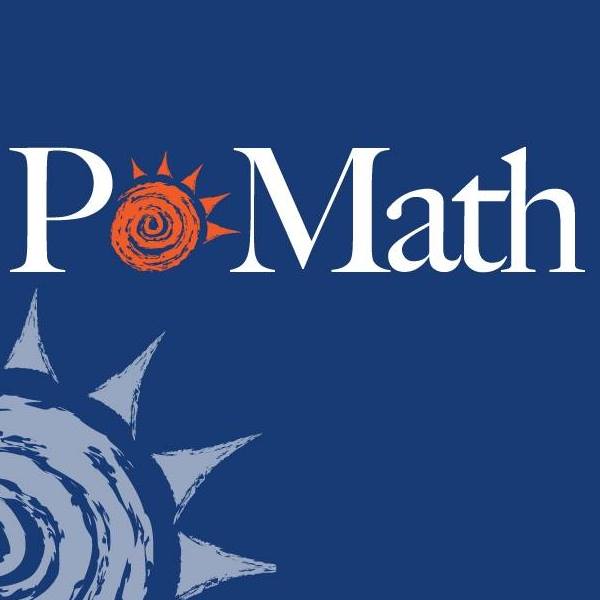 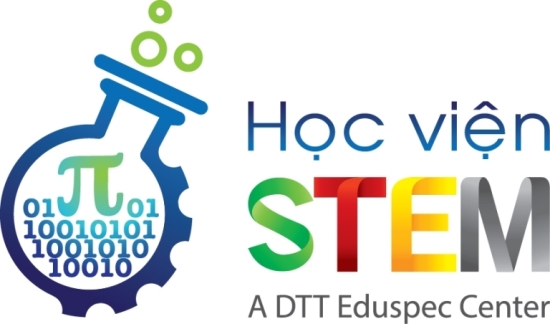 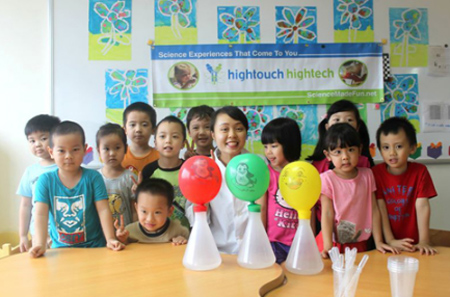 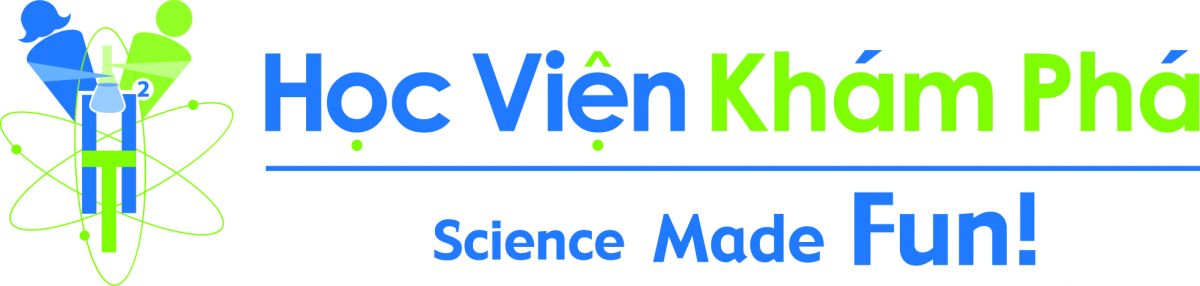 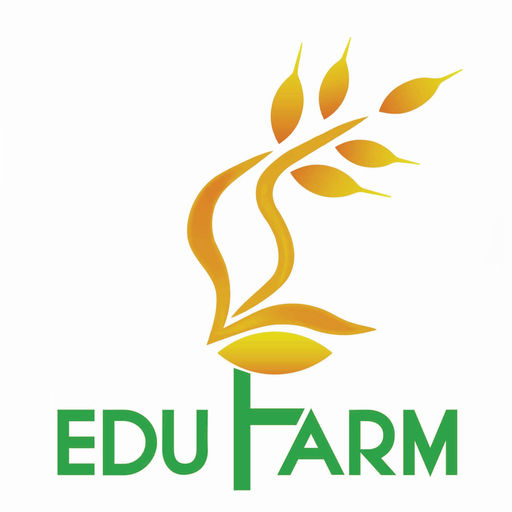 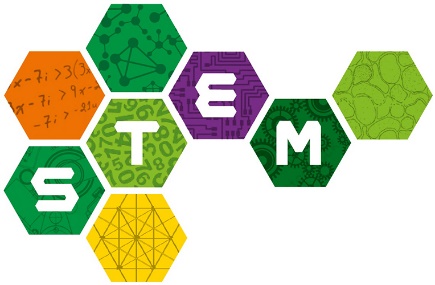 FORM OF PRACTICE
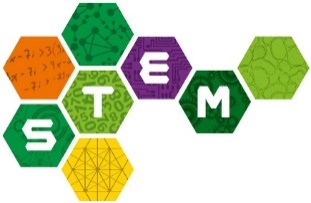 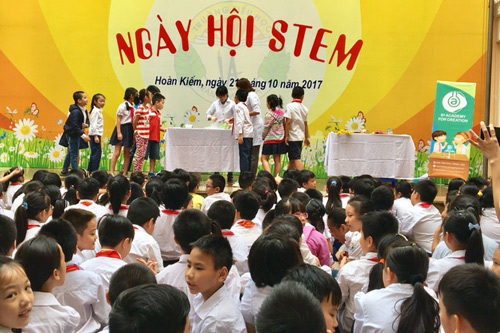 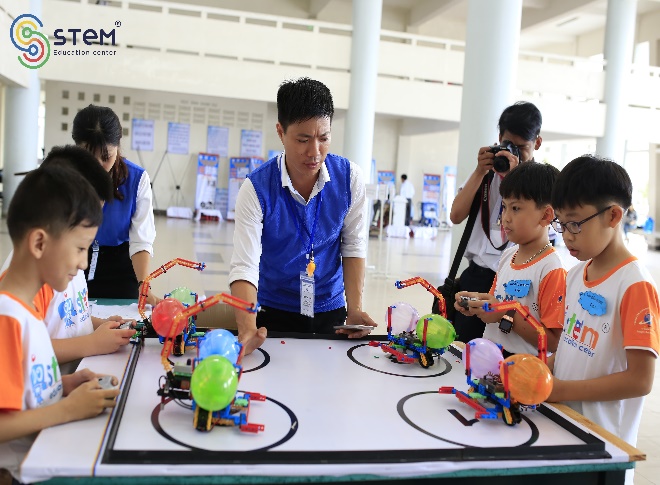 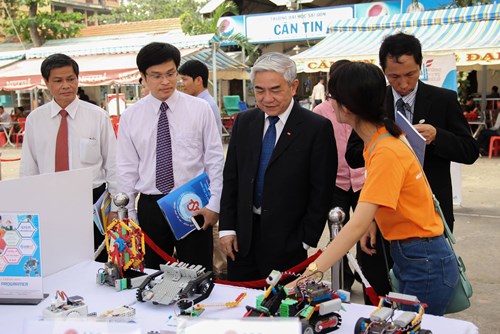 Science fair
Stem fair
Training for departments
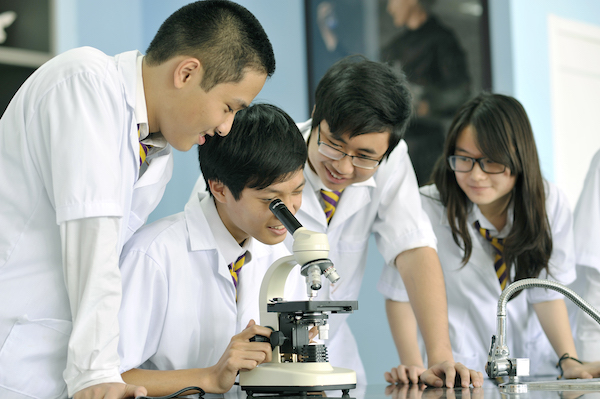 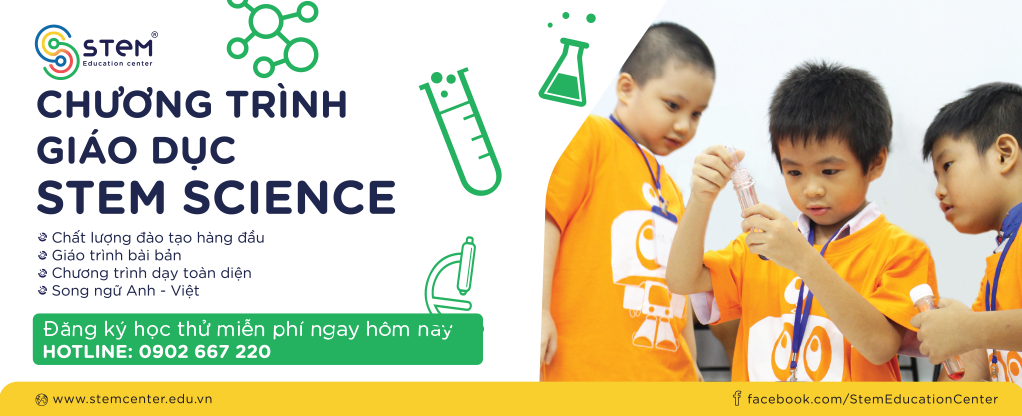 Main course
Extra training service
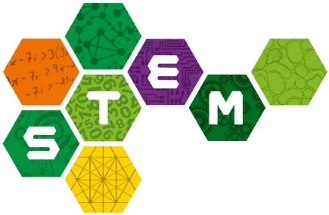 EFFECTS AND RESPONSES
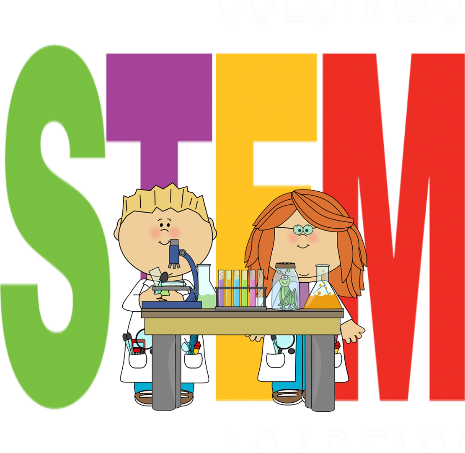 Positive responses from students, teachers and parents.
Counter-effect: STEM “SPIRIT” are presented at parliament and MoET.
Department of Science and Technology sponsored for STEM event.
Organizations and individuals give sponsorship to STEM fairs.
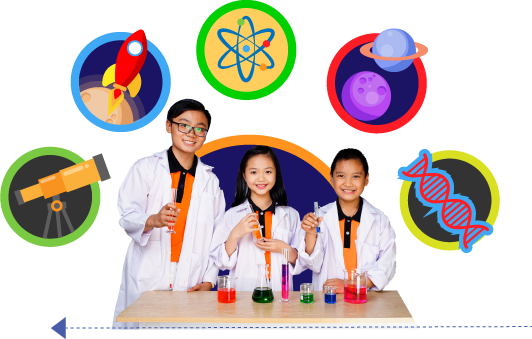 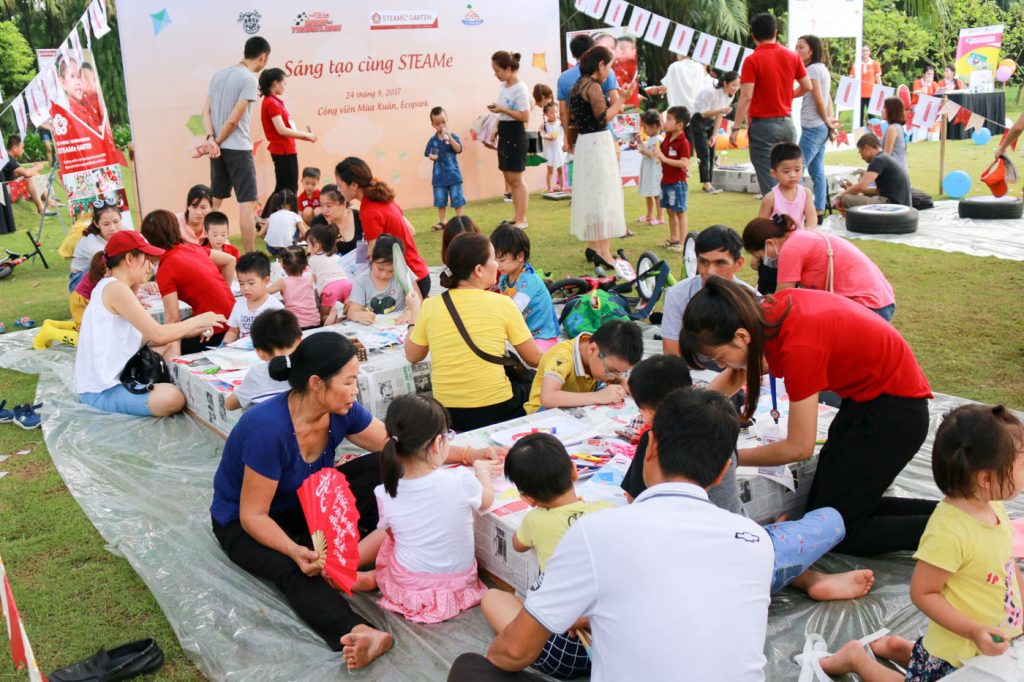 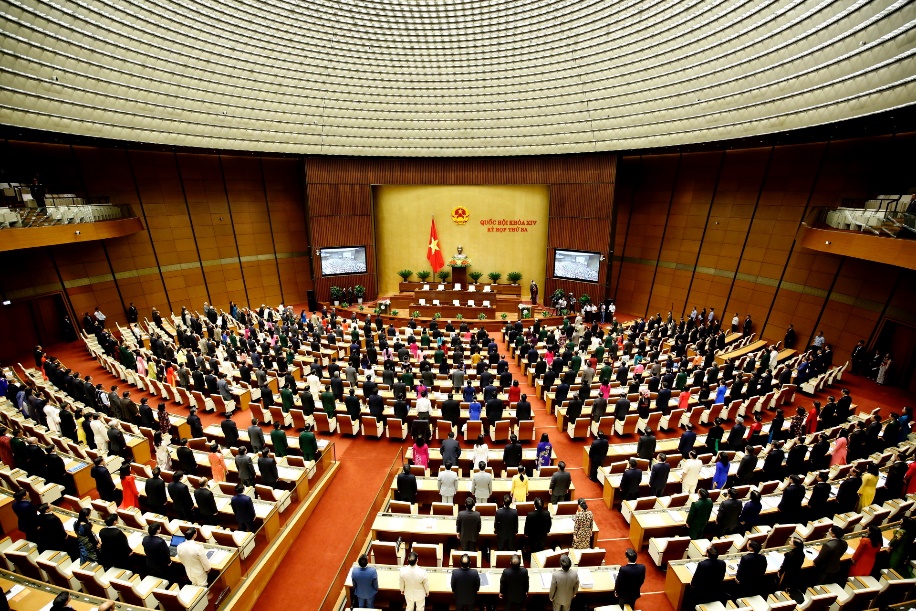 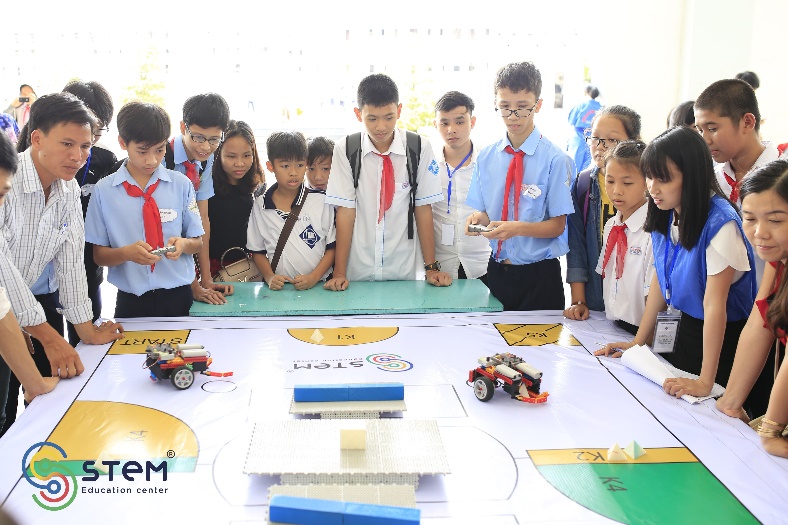 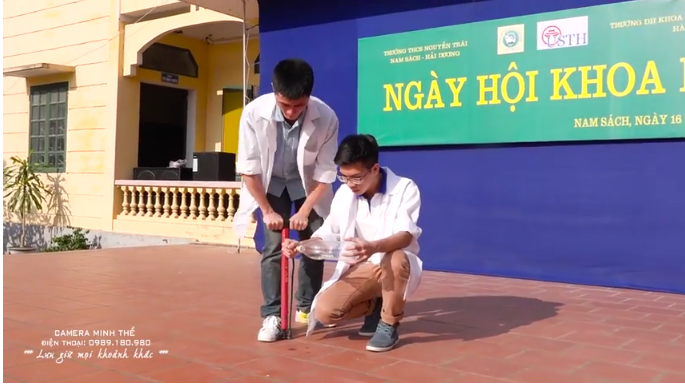 https://www.youtube.com/watch?v=ibhK9iU5j3M
3 pillar model TO access the Industry 4.0
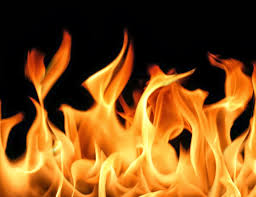 STEM intergrated subjects 
from Texbooks
STEM Crafty Recycle
STEM Robotic and 3D printer
CONTRIBUTION OF VIETNAM STEM ASSOCIATION
20/64  provinces and cities are “covered” with STEM
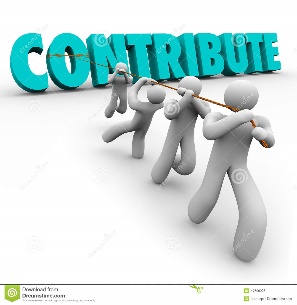 > 5000 teachers and 1000 principles receive STEM training.
STEM fairs are annually organized at large scale.
www.themegallery.com
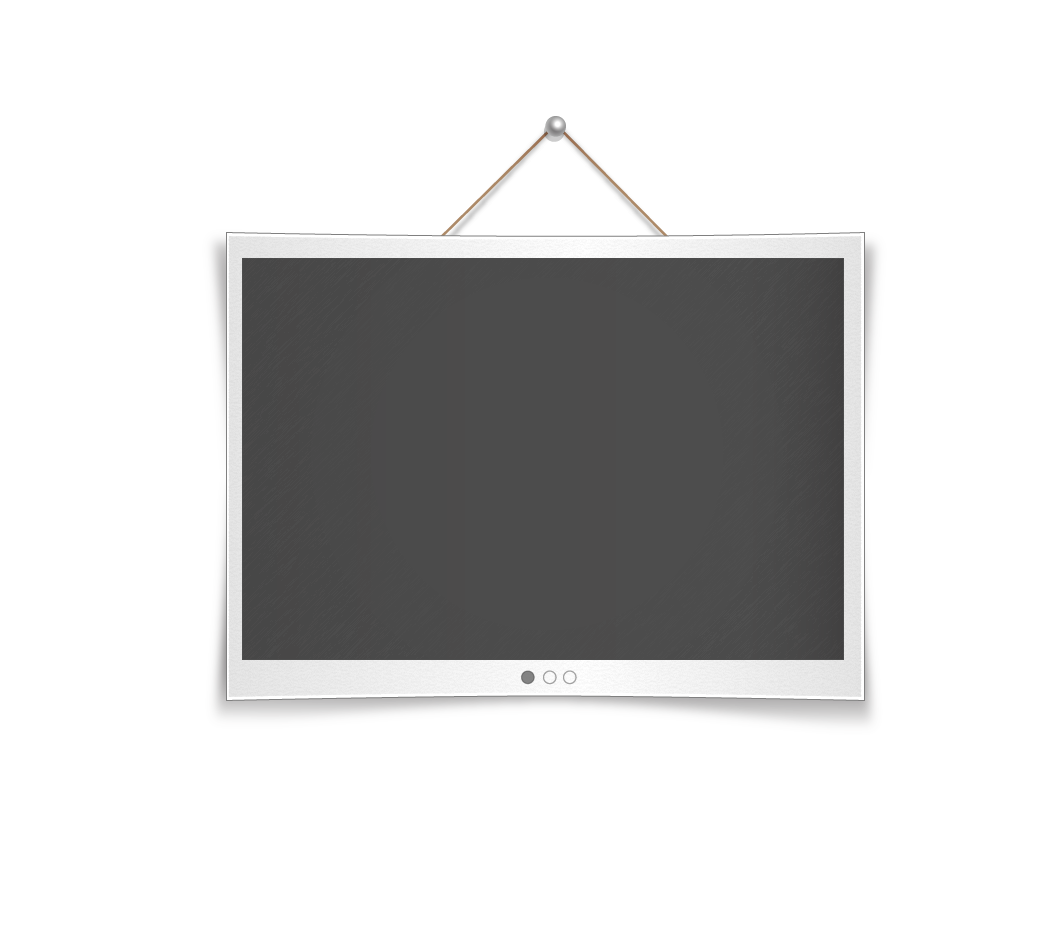 INITIATIVE of vietnam stem association
To erase STEM blindness
$1 for 1 teacher
$ 1 for 1 student
By organizing STEM fair and ToT

~850,000 teachers and ~17,000,000 students
CHALLENGE
Lack of policies from the government and the MoET
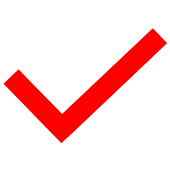 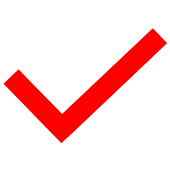 Lack of experts, finance and infrastructures
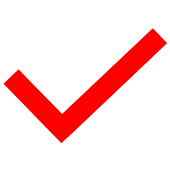 Gap between city and countryside
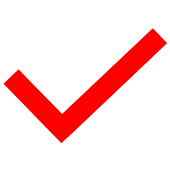 Weak communication
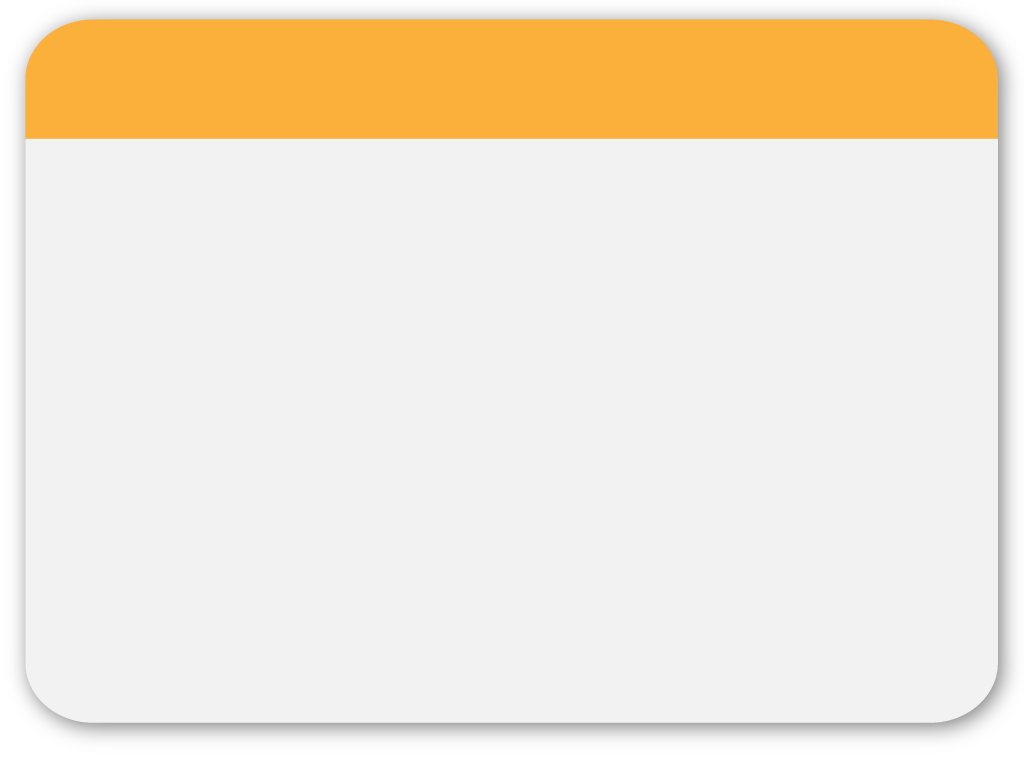 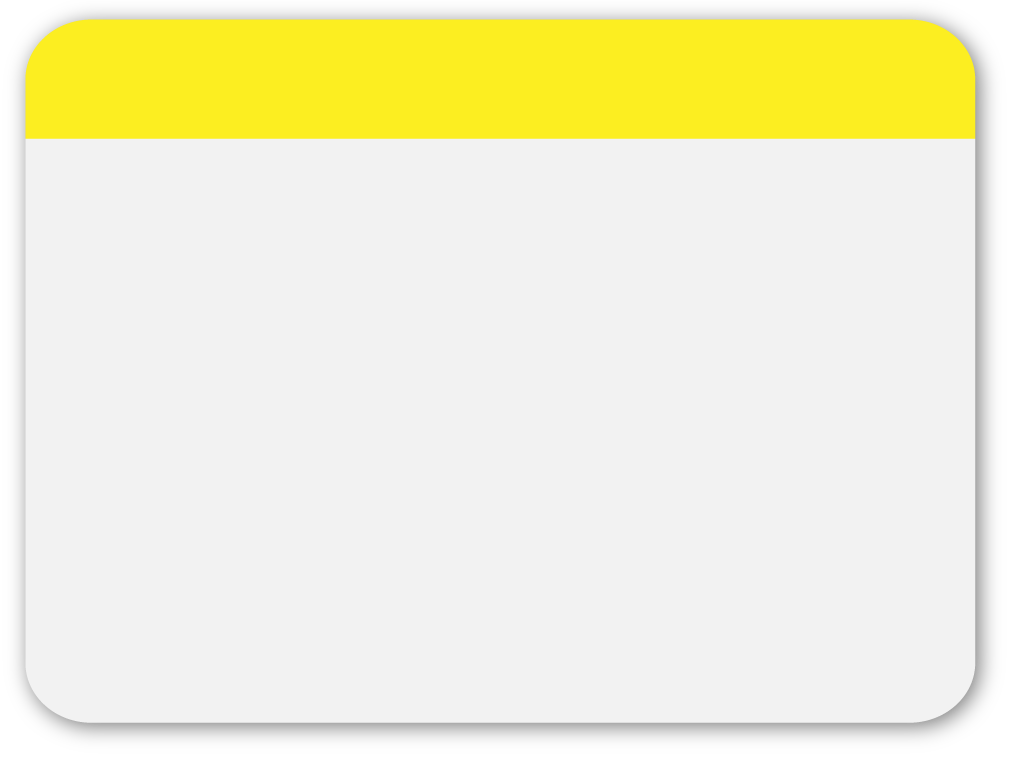 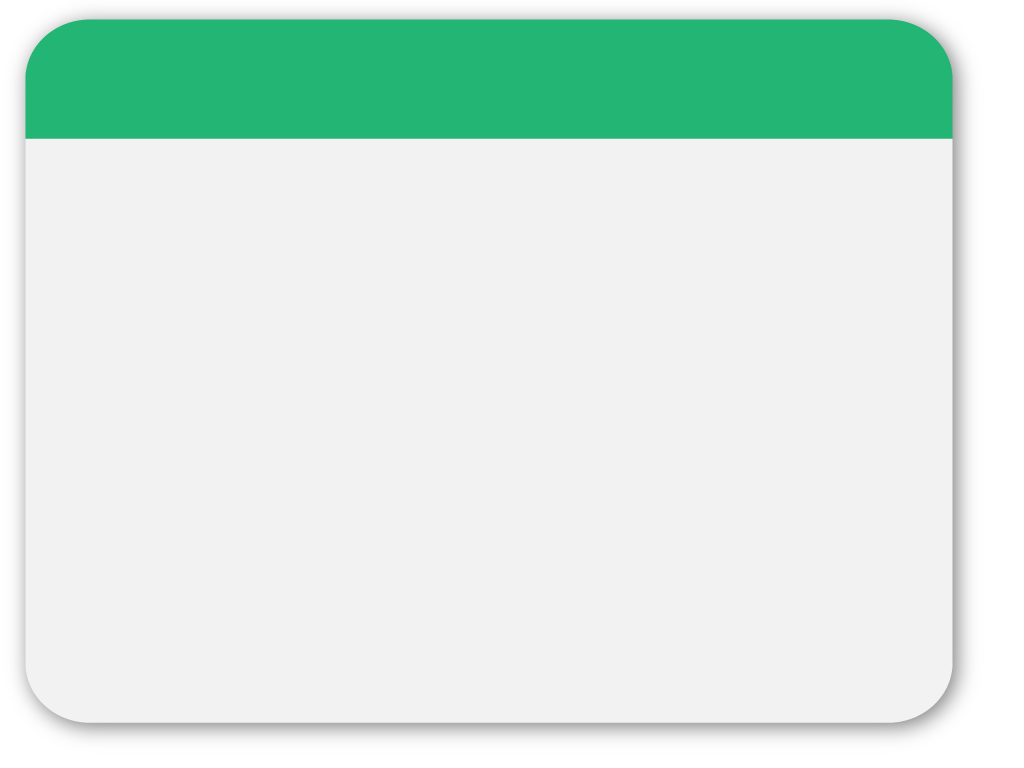 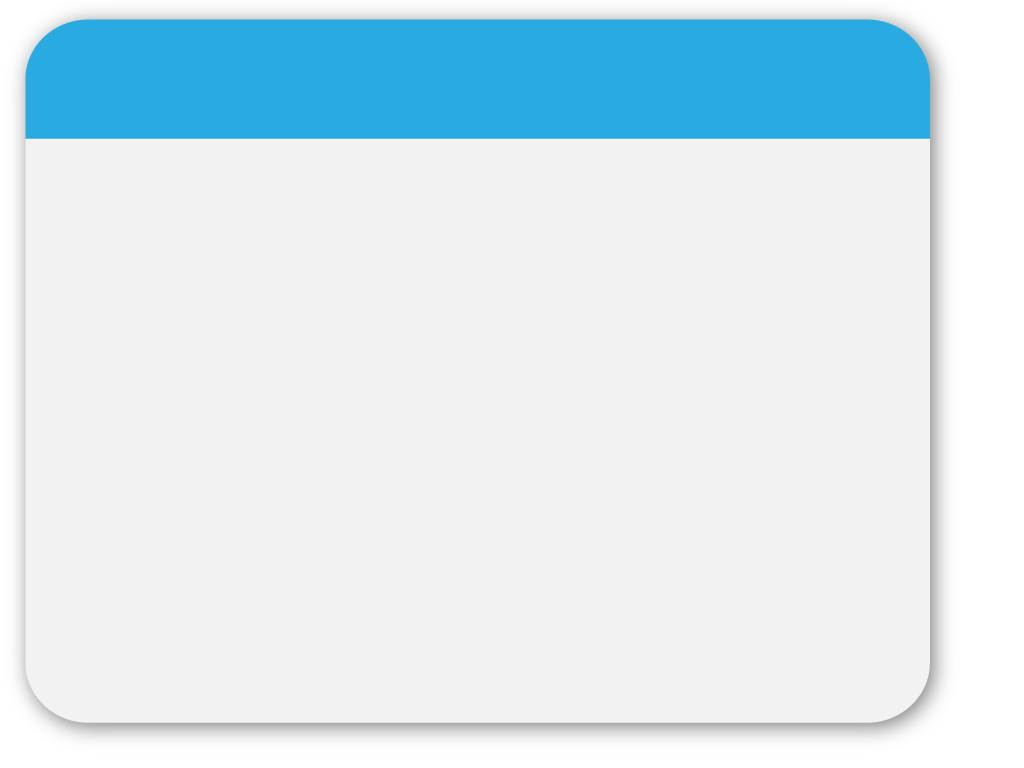 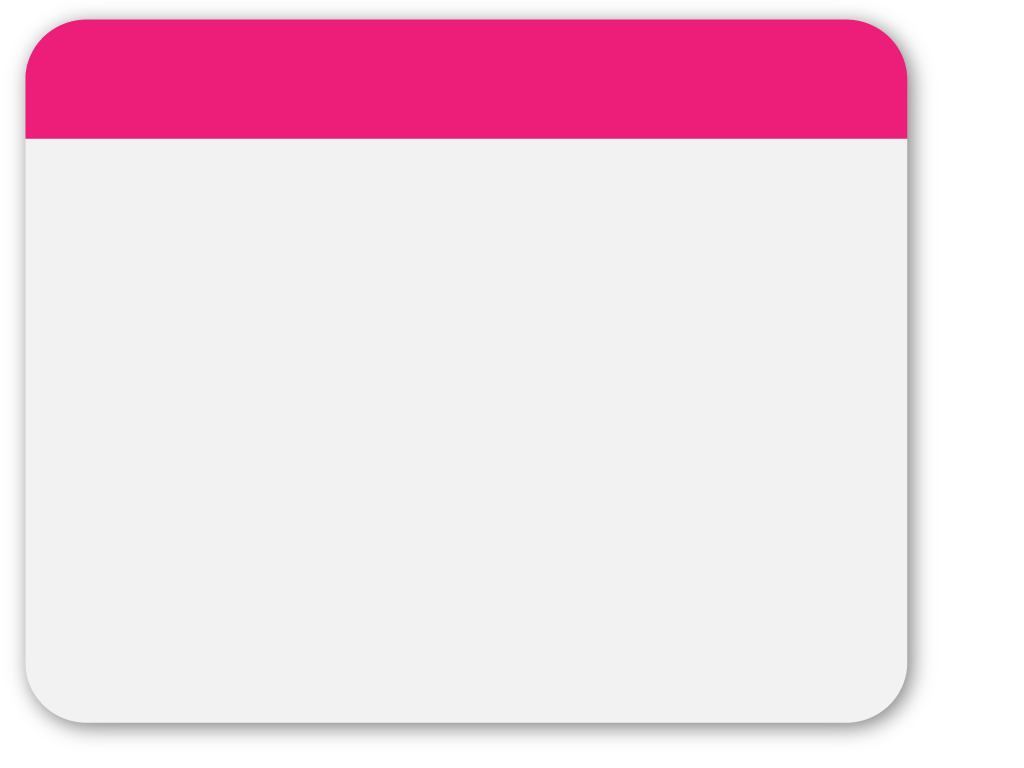 THE FUTURE OF STEM IN VIETNAM
Industrial 4.0 starts in Vietnam in informal ways.
We do believe that we will have a team of skilled labors thanks to these efforts.
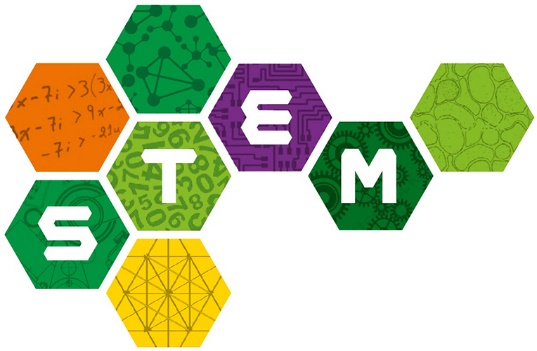 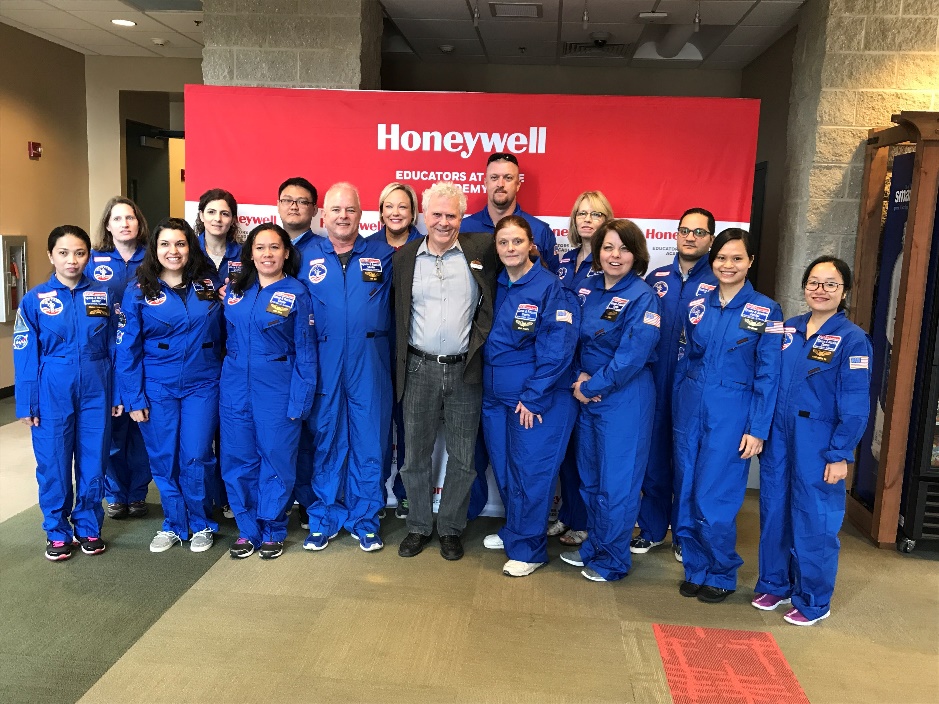 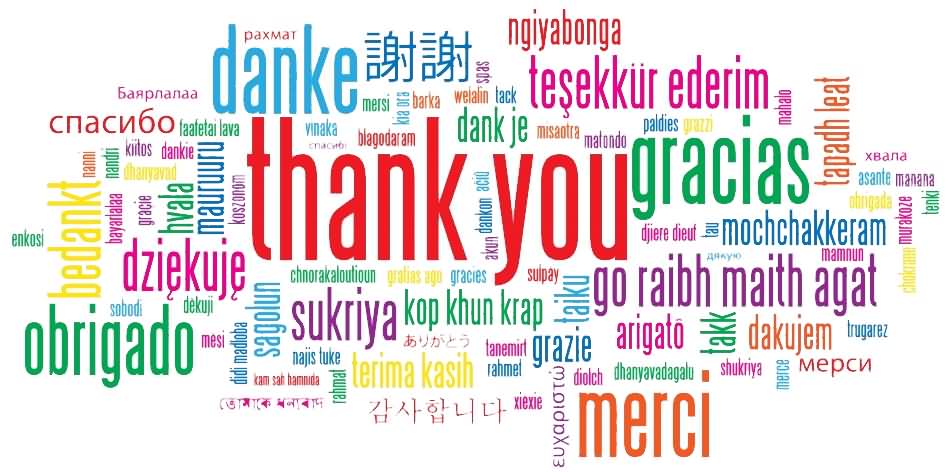